The Role of Spiritual Values  in  Developing  Vibrant CommunityBased on Best Practises in using Asset Based Community Development as an Approachin Jembul Village, Jatirejo, Mojokerto, East Java, Indonesia Presented at:International ABCD (un) Conference24 Juni 2020
Moh. Ansori
Departement of Islamic Community Development, Faculty of Da’wa and Communicatioan, State Islamic University Sunan Ampel Surabaya
Profile of Facilitators
Academic Community from Department of Islamic Community Development, Faculty of Da'wah and Communication, State Islamic University Sunan Ampel, Surabaya. 
The concept of da'wah which has developed in this department can be called as “da’wah bil hal” (da’wa with action) .
That’s mean developing, empowering, fasilitating, stimulating, encouraging and engaging communities to do their best for better qualities of life, for them and others.
An Example of Our Community…
“ Forestry Community ” (Komunitas Petani Hutan) Desa Jembul, Kec. Jatirejo, Kab. Mojokerto, Prop. Jawa Timur, Republik Indonesia.
Assets of Jembul;Nature, Physic, Economy
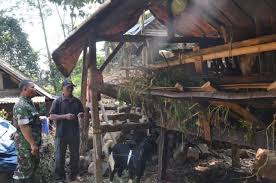 Goat Livestock Community in Jembul
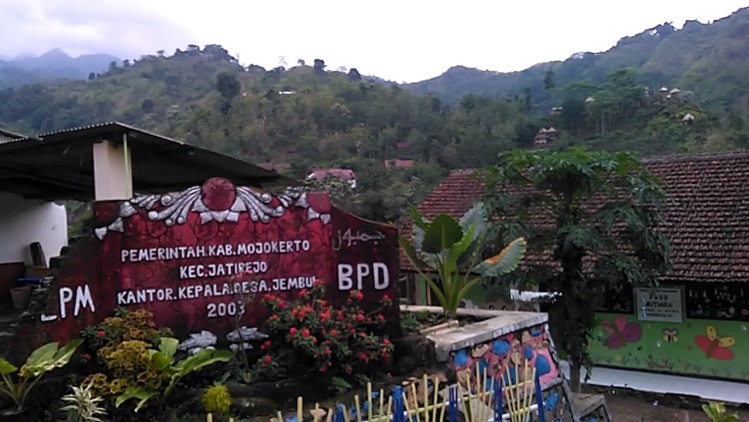 The golden plant, “Porang”
Exotic Views of Jembul Village
Social Assets
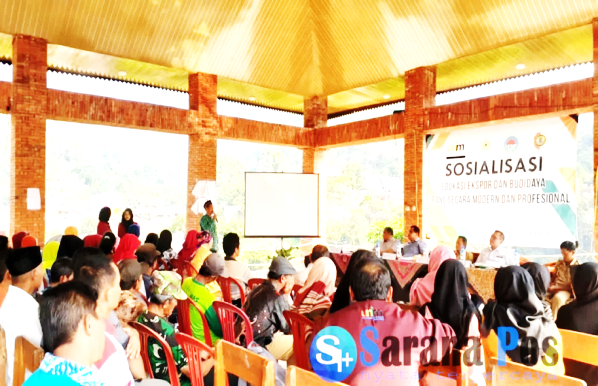 social cohesiveness
Inclusiveness of Jembul Community
Local wisdom as it’s Assets;
Keeping the forest sustainable
Keeping the springs
Local  Values
Local Cultures
Local Leaders
During the Facilitation Process…
The spiritual values become the guidance
Meeting process of the facilitators values and local values of the community
The collaboration of two powers of good values and behaviors (Fasilitators and Community) happened.
The  process of   COMMUNITY DRIVEN DEVELOPMENT  occured .
Strengthening  TOGETHERNESS
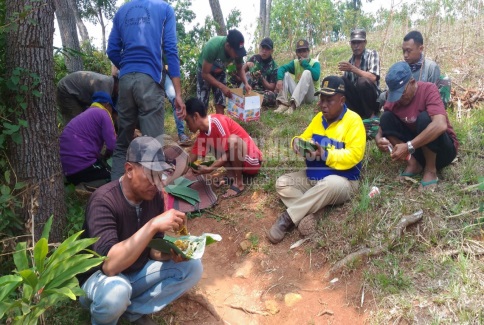 The Greening Program
Working, Relax, and  eating together
Building  Shared RESPONSIBILITY…
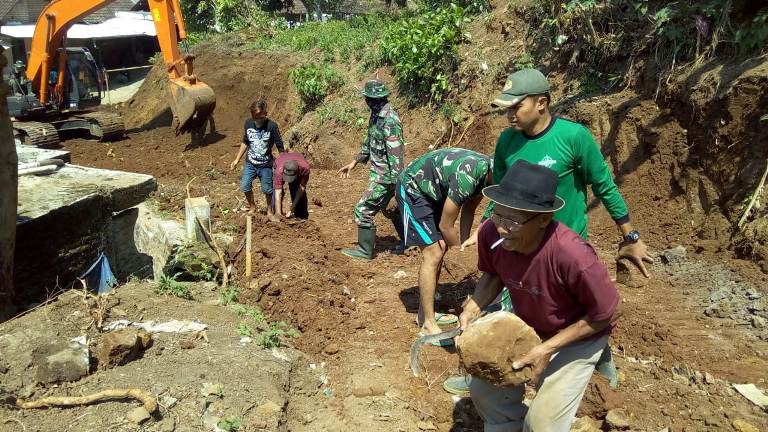 Build a village hall
Build a connector road
The Results :
The Jembul community become:
	-  better understanding 	
	-  more confident
	-  more  powerfull
Finally, Jembul has changed significantly to be  better than before.
Jembul at Present …
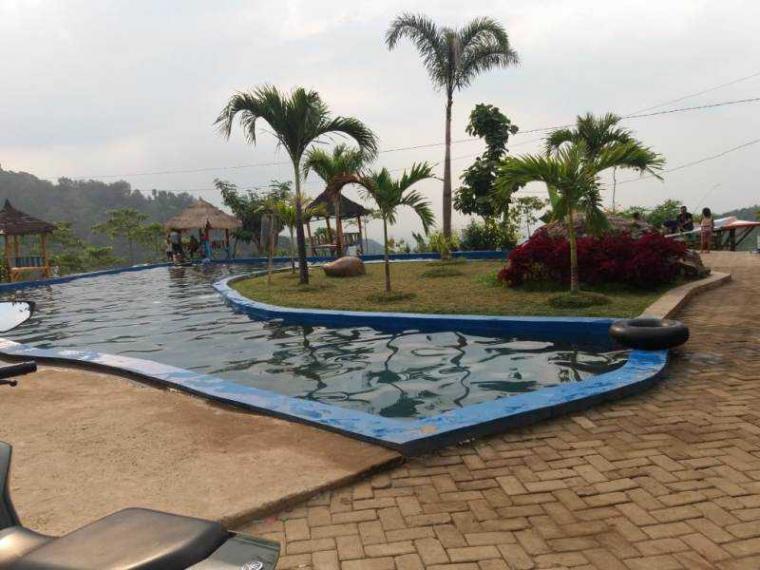 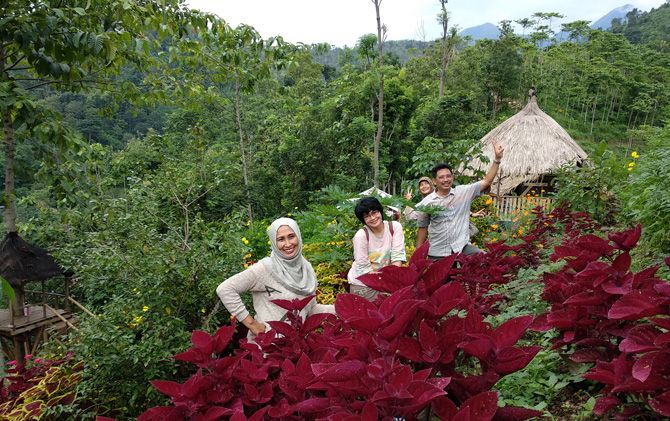 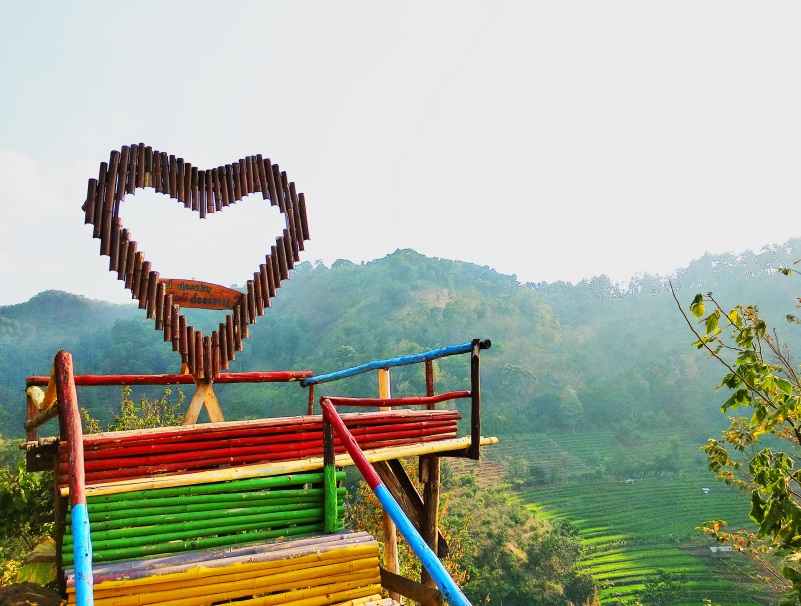 Thanks...

Terima Kasih…

Matur Suwun...